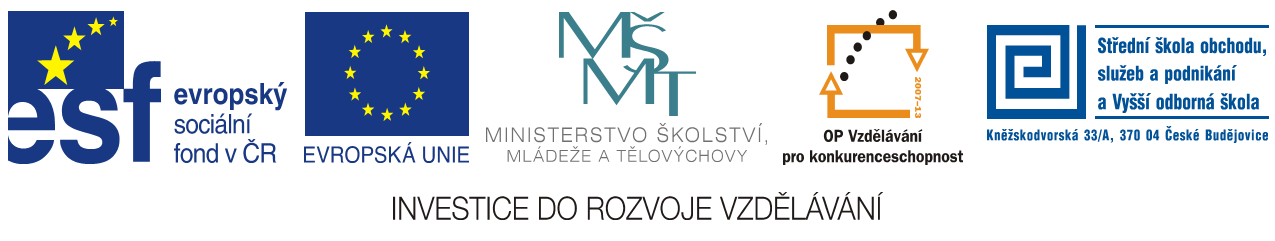 Jméno autora: Mgr. Vlasta Kollariková Datum vytvoření: 30. 08. 2013Číslo DUMu: VY_32_INOVACE_16_OSVZ_ZSVb
Ročník: I.
Vzdělávací oblast: Společenskovědní vzdělávání
 Vzdělávací obor: Základy společenských věd
 Tematický okruh: Svět, československá a česká společnost 20. století
 Téma: Politologie
Anotace:Seznámit  žáky se základními pojmy a mezníky ve vývoji českého státu
Metodický list:Prezentaci lze využít k výkladu a zápisu do sešitů.
přehled DUM na stránkách  Moodle 		www.ssvos.cz
Politologie
Stát a národ
Český stát a jeho mezníky
Typy a formy státu
Demokracie
Státní symboly
2
Stát a národ
Stát: organizace společnosti
Národ: společenství občanů, lidí se společnou národností, tradicemi a zájmy
Typy a formy státu: monarchie a republika demokratický a nedemokratický; totalitní režim
Demokracie: vláda lidu; dva typy (přímá, nepřímá)
3
Český stát - mezníky
Vznik ČSR: 28.10. 1918
Protektorát Čechy a Morava  1939 - 1945 
Počátek totality v ČR   únor 1948
Pražské jaro, okupace ČSSR:  1968
Sametová revoluce: listopad 1989
Vznik České republiky: 28.10. 1918
Úkol: Jakou má souvislost s první světovou válkou?
4
Státní symboly
Malý státní znak
Velký státní znak
Státní hymna
Státní vlajka
Vlajka prezidenta republiky
Státní barvy
Státní pečeť
5
Literatura
DVOŘÁK, Jan a kol. Odmaturuj ze společenských věd. Brno: Didaktis, 2008, ISBN 978-80-7358-122-0. 
ČADOVÁ, Barbara a kol. Maturitní otázky. Havlíčkův Brod: Fragment, 2008, ISBN 978-80-253-0600-0.
6